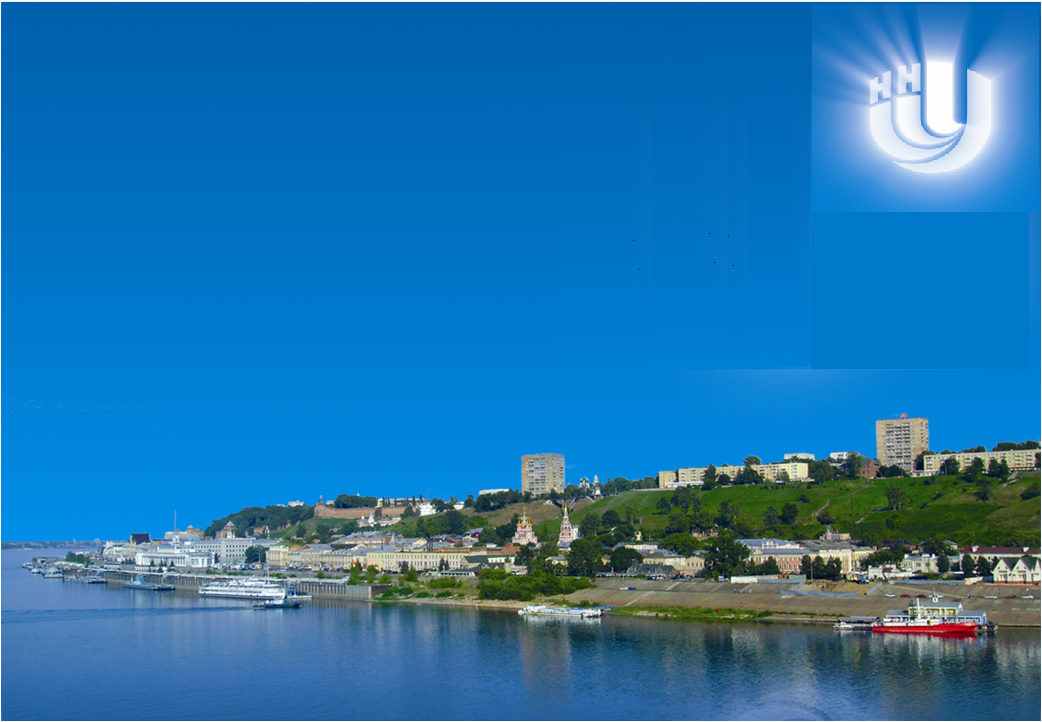 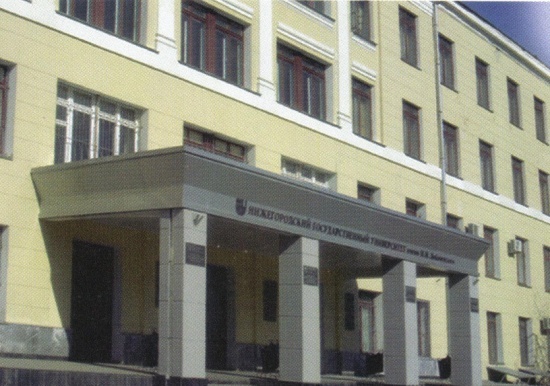 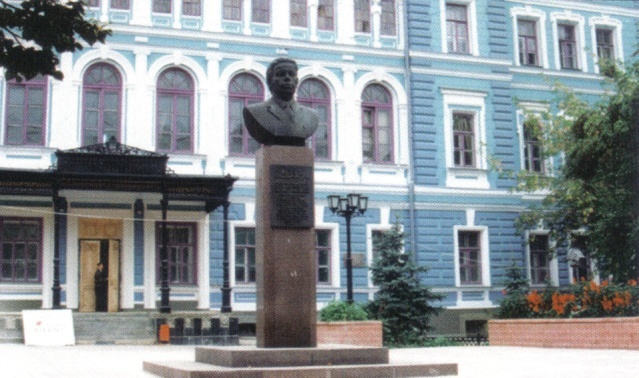 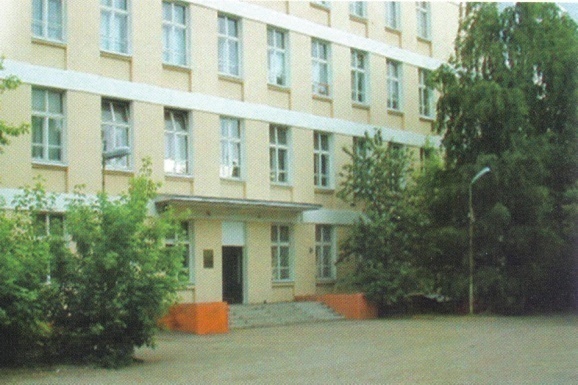 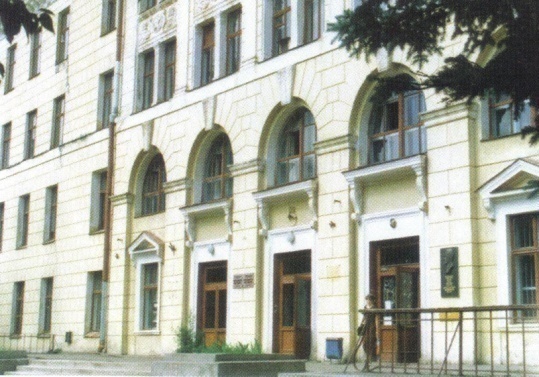 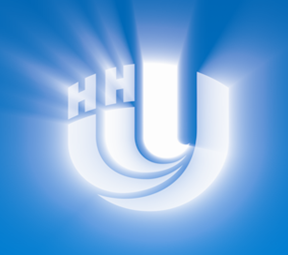 Нижегородский государственный университет им. Н.И. Лобачевского 
Институт информационных технологий, математики и механики
Учебный курс
Методы программирования - 2
Учебный курс:
Методы программирования - 2
Тема 3.2:
Упорядоченные таблицы
Гергель В.П., профессор ,директор института ИТММ
Содержание
Глава 3. Организация доступа по имени
3.2. Упорядоченные таблицы
Общая характеристика подхода
Понятие упорядоченных таблиц
Выполнение операций (двоичный поиск, вставка и удаление)
Реализация (схема наследования)
Оценка эффективности
Сортировка (сортировка включением и слиянием, быстрая сортировка, оценка сложности)
Вопросы для обсуждения
ИТММ ННГУ, 2002-2015
3 из 61
Организация доступа по имени
3.2. Упорядоченные таблицы…
1. Общая характеристика подхода
Идея похода (пример) – упорядочение данных при большом объеме хранимой информации (например, алфавитный порядок в словарях)
…
four
one
three
two
…
В любом месте упорядоченных данных известно, в какой части набора располагаются искомые значения
Отсутствие нужных данных  может быть определено без полного просмотра
ИТММ ННГУ, 2002-2015
4 из 61
Организация доступа по имени
3.2. Упорядоченные таблицы…
2. Понятие упорядоченных таблиц
Определение 3.3. Таблицы, в которых записи располагаются в порядке возрастания (или убывания) ключей, называются сортированными (упорядоченными) 
 Упорядоченность таблиц может быть организована только при возможности сравнения ключей (на множестве ключей задано отношение линейного порядка)
ИТММ ННГУ, 2002-2015
5 из 61
Организация доступа по имени
3.2. Упорядоченные таблицы…
3. Выполнение операций – поиск…
Двоичный поиск. В начале поиска искомый ключ сравнивается с ключом записи, располагаемой в середине таблицы. Если искомый ключ имеет меньшее значение, это будет означать, что необходимая запись располагается в первой половине таблицы, если больше – во второй части таблицы (за одно сравнение интервал неопределенности уменьшается в два раза). Далее процедура поиска повторяется аналогично для соответствующей части таблицы
 Почему для сравнения выбирается средняя запись таблицы ?
ИТММ ННГУ, 2002-2015
6 из 61
Организация доступа по имени
3.2. Упорядоченные таблицы…
3. Выполнение операций – поиск…
ИТММ ННГУ, 2002-2015
7 из 61
Организация доступа по имени
3.2. Упорядоченные таблицы…
3. Выполнение операций – поиск…
Поиск записи с ключом 45
ИТММ ННГУ, 2002-2015
8 из 61
Организация доступа по имени
3.2. Упорядоченные таблицы…
3. Выполнение операций – поиск…
Поиск записи с ключом 45
ИТММ ННГУ, 2002-2015
9 из 61
Организация доступа по имени
3.2. Упорядоченные таблицы…
3. Выполнение операций – поиск…
Поиск записи с ключом 45
ИТММ ННГУ, 2002-2015
10 из 61
Организация доступа по имени
3.2. Упорядоченные таблицы…
3. Выполнение операций – вставка
поиск места вставки
сдвиг правой части таблицы вправо (перепаковка)
вставка новой записи
ИТММ ННГУ, 2002-2015
11 из 61
Организация доступа по имени
3.2. Упорядоченные таблицы…
3. Выполнение операций – удаление
поиск удаляемой записи
сдвиг правой части таблицы влево (перепаковка)
ИТММ ННГУ, 2002-2015
12 из 61
Организация доступа по имени
3.2. Упорядоченные таблицы…
4. Реализация – схема наследования
Класс, обеспечивающий реализацию просматриваемых таблиц
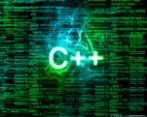 Класс, обеспечивающий реализацию упорядоченных таблиц
Пример:
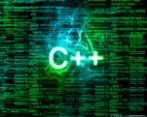 ИТММ ННГУ, 2002-2015
13 из 61
Организация доступа по имени
3.2. Упорядоченные таблицы…
5. Оценка эффективности…
Сложность операций упорядоченных таблиц
Поиск  При сравнении ключа искомой записи с ключом записи с позиции i таблицы размер интервала неопределенности
L = [(i-1)/N](i-1) + [(N-I)/N](N-i)
   (при равной вероятности использования ключей)
Минимальное значение величины L достигается при i = N/2
Как результат,
  • Tmin = 1
  • Tmax = Tср    = log2N  (поиск имеющихся записей)
ИТММ ННГУ, 2002-2015
14 из 61
Организация доступа по имени
3.2. Упорядоченные таблицы…
5. Оценка эффективности
Сложность операций упорядоченных таблиц
Вставка и удаление
  • Tmax =  Tср    =  log2N + N/2 + 1
Экспериментальная оценка сложности:
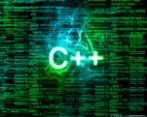 ИТММ ННГУ, 2002-2015
15 из 61
Организация доступа по имени
3.2. Упорядоченные таблицы…
6. Сортировка…
Определение 3.4. Действия, связанные с размещением записей в порядке возрастания ( или убывания)  ключей называют сортировкой
Определение 3.5. Алгоритм сортировки называют устойчивым , если он никогда не меняет относительный порядок в таблице двух записей с равными ключами
Определение 3.6. Упорядочивание данных, при которой все значения располагаются в ОП, называются внутренней сортировкой (проблема внешней сортировки остаются за рамками рассмотрения)
ИТММ ННГУ, 2002-2015
16 из 61
Организация доступа по имени
3.2. Упорядоченные таблицы…
6. Сортировка…
Всего для сортировки известно более 200 алгоритмов (см., например, Кнут Д. Искусство программирования т. 3 Сортировка и поиск .М: Мир, 1978г. 338 стр.) 
 Далее будут рассмотрены ряд алгоритмов сортировки – при изучении методов надо постараться не просто вспомнить какой-либо ранее изученный алгоритм сортировки, а попытаться вывести его, т.е. найти путь (идею), в рамках которого был придуман (изобретён) конкретный алгоритм
ИТММ ННГУ, 2002-2015
17 из 61
Организация доступа по имени
3.2. Упорядоченные таблицы…
6.1.  Алгоритм сортировки включением…
Идея похода – вставка нового значения в упорядоченный набор данных
ИТММ ННГУ, 2002-2015
18 из 61
Организация доступа по имени
3.2. Упорядоченные таблицы…
6.1.  Алгоритм сортировки включением…
В ходе сортировки –упорядочиваемый набор данных разбивается на две части – упорядоченный (слева) и неупорядоченный (справа) блоки
ИТММ ННГУ, 2002-2015
19 из 61
Организация доступа по имени
3.2. Упорядоченные таблицы…
6.1.  Алгоритм сортировки включением…
Массив до сортировки
ИТММ ННГУ, 2002-2015
20 из 61
Организация доступа по имени
3.2. Упорядоченные таблицы…
6.1.  Алгоритм сортировки включением…
Упорядоченная
 часть
Неупорядоченная
 часть
Упорядоченная часть массива состоит из одного элемента
ИТММ ННГУ, 2002-2015
21 из 61
Организация доступа по имени
3.2. Упорядоченные таблицы…
6.1.  Алгоритм сортировки включением…
Упорядоченная
 часть
Неупорядоченная
 часть
Упорядоченная часть массива увеличивается за счет первого элемента из неотсортированной части
ИТММ ННГУ, 2002-2015
22 из 61
Организация доступа по имени
3.2. Упорядоченные таблицы…
6.1.  Алгоритм сортировки включением…
Упорядоченная
 часть
Неупорядоченная
 часть
Добавление элементов в упорядоченную часть с сохранением порядка сортировки
ИТММ ННГУ, 2002-2015
23 из 61
Организация доступа по имени
3.2. Упорядоченные таблицы…
6.1.  Алгоритм сортировки включением…
Упорядоченная
 часть
Неупорядоченная
 часть
Для сохранения порядка необходимо выполнить перепаковку (сдвиг) упорядоченной части
ИТММ ННГУ, 2002-2015
24 из 61
Организация доступа по имени
3.2. Упорядоченные таблицы…
6.1.  Алгоритм сортировки включением…
Упорядоченная
 часть
Неупорядоченная
 часть
В ряде ситуаций перепаковка может отсутствовать
ИТММ ННГУ, 2002-2015
25 из 61
Организация доступа по имени
3.2. Упорядоченные таблицы…
6.1.  Алгоритм сортировки включением…
Упорядоченная
 часть
ИТММ ННГУ, 2002-2015
26 из 61
Организация доступа по имени
3.2. Упорядоченные таблицы…
6.1.  Алгоритм сортировки включением…
Упорядоченная
 часть
Рассмотрим подробно процедуру вставки
ИТММ ННГУ, 2002-2015
27 из 61
Организация доступа по имени
3.2. Упорядоченные таблицы…
6.1.  Алгоритм сортировки включением…
Вставляемый элемент копируется в отдельную переменную
ИТММ ННГУ, 2002-2015
28 из 61
Организация доступа по имени
3.2. Упорядоченные таблицы…
6.1.  Алгоритм сортировки включением…
Далее выполняется последовательный сдвиг элементов
ИТММ ННГУ, 2002-2015
29 из 61
Организация доступа по имени
3.2. Упорядоченные таблицы…
6.1.  Алгоритм сортировки включением…
Далее выполняется последовательный сдвиг элементов
ИТММ ННГУ, 2002-2015
30 из 61
Организация доступа по имени
3.2. Упорядоченные таблицы…
6.1.  Алгоритм сортировки включением…
Далее выполняется последовательный сдвиг элементов
ИТММ ННГУ, 2002-2015
31 из 61
Организация доступа по имени
3.2. Упорядоченные таблицы…
6.1.  Алгоритм сортировки включением …
Далее выполняется последовательный сдвиг элементов
ИТММ ННГУ, 2002-2015
32 из 61
Организация доступа по имени
3.2. Упорядоченные таблицы…
6.1.  Алгоритм сортировки включением…
Упорядоченная
 часть
После завершения сдвига новый элемент записывается в освободившуюся позицию
ИТММ ННГУ, 2002-2015
33 из 61
Организация доступа по имени
3.2. Упорядоченные таблицы…
6.1.  Алгоритм сортировки включением…
Упорядоченная
 часть
Сколько операций сдвига для вставки последнего элемента ?
ИТММ ННГУ, 2002-2015
34 из 61
Организация доступа по имени
3.2. Упорядоченные таблицы…
6.1.  Алгоритм сортировки включением…
Необходим сдвиг четырех элементов
ИТММ ННГУ, 2002-2015
35 из 61
Организация доступа по имени
3.2. Упорядоченные таблицы…
6.1.  Алгоритм сортировки включением…
Упорядоченная
 часть
Массив отсортирован
ИТММ ННГУ, 2002-2015
36 из 61
Организация доступа по имени
3.2. Упорядоченные таблицы…
6.1.  Алгоритм сортировки включением
Оценка сложности
  • Tmin = N (при сортировке упорядоченного массива)
  • Tmax = N2 (= 1+2+…+(N-1) – для каких данных ? )
  • Tср    = ?
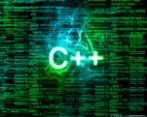 Реализация:
Экспериментальная оценка сложности:
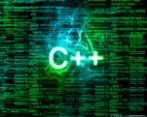 ИТММ ННГУ, 2002-2015
37 из 61
Организация доступа по имени
3.2. Упорядоченные таблицы…
6.2.  Алгоритм сортировки слиянием…
Идея похода – возможность эффективного объединения упорядоченных наборов данных
ИТММ ННГУ, 2002-2015
38 из 61
Организация доступа по имени
3.2. Упорядоченные таблицы…
6.2.  Алгоритм сортировки слиянием…
Слияние упорядоченных массивов
ИТММ ННГУ, 2002-2015
39 из 61
Организация доступа по имени
3.2. Упорядоченные таблицы…
6.2.  Алгоритм сортировки слиянием…
При наличии процедуры слияния алгоритм сортировки может быть определен рекурсивно – необходимо разбить упорядочиваемый набор на две равные по объему части, отсортировать их и объединить в единый массив
ИТММ ННГУ, 2002-2015
40 из 61
Организация доступа по имени
3.2. Упорядоченные таблицы…
6.2.  Алгоритм сортировки слиянием…
ИТММ ННГУ, 2002-2015
41 из 61
Организация доступа по имени
3.2. Упорядоченные таблицы…
6.2.  Алгоритм сортировки слиянием
Оценка сложности
N – количество сравнений при слиянии
log2N – количество уровней рекурсии
Tmin = Tmax = Tср  =  N log2N
Реализация:
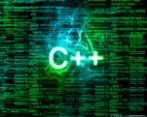 Экспериментальная оценка сложности:
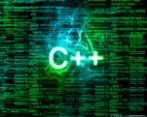 Процедура слияния использует дополнительную память. Пространственная сложность алгоритма(сложность по памяти)
V =  N
ИТММ ННГУ, 2002-2015
42 из 61
Организация доступа по имени
3.2. Упорядоченные таблицы…
6.3.  Алгоритм быстрой сортировки…
Идея похода (Hoare C.A.R.)– использование процедуры разделения упорядочиваемого набора на две части, в одной из которых располагаются значения, меньшие некоторого порогового (ведущего) элемента массива, в другой – соответственно большие значения. Подобный способ разделения может быть выполнен без привлечения дополнительной памяти.
ИТММ ННГУ, 2002-2015
43 из 61
Организация доступа по имени
3.2. Упорядоченные таблицы…
6.3.  Алгоритм быстрой сортировки…
// Разделение массива с использованием ведущего элемента
key = K[0];   // ведущий элемента
i1=1; i2=N-1; // индексы левого (i1) и правого (i2) блоков
// цикл, пока разделяемые блоки не пересекутся
while ( i1 <= i2 ) {
  // пока K[i1] не превышает вед. эл-т, переход вправо
  while ( (i1<N) && (K[i1] <= key) ) i1++;
  // пока K[i2] меньше вед. эл-та, переход влево
  while ( K[i2] > key ) i2--;
  // перестановка значений, которые
  // приостановили разделение массива
  if ( i1 < i2 ) { kt = K[i1]; K[i1] = K[i2]; K[i2] = kt; }
}
// установка ведущего элемента между блоками
K[0] = K[i2]; K[i2] = key;
i    = i2;  // индекс ведущего элемента
ИТММ ННГУ, 2002-2015
44 из 61
Организация доступа по имени
3.2. Упорядоченные таблицы…
6.3.  Алгоритм быстрой сортировки…
Разделение массива с использованием ведущего элемента
ИТММ ННГУ, 2002-2015
45 из 61
Организация доступа по имени
3.2. Упорядоченные таблицы…
6.3.  Алгоритм быстрой сортировки…
При наличии процедуры разделения алгоритм сортировки может быть определен рекурсивно – необходимо разбить упорядочиваемый набор на два блока с меньшими и большими значениями соответственно и затем последовательно отсортировать полученные блоки
ИТММ ННГУ, 2002-2015
46 из 61
Организация доступа по имени
3.2. Упорядоченные таблицы…
6.3.  Алгоритм быстрой сортировки…
ИТММ ННГУ, 2002-2015
47 из 61
Организация доступа по имени
3.2. Упорядоченные таблицы…
6.3.  Алгоритм быстрой сортировки…
Оценка сложности
Tmin = N log2N
Tmax = N2  (!!!)
Tср  = ?
Вероятность выбора любого ключа в качестве ведущего элемента является одинаковой
ИТММ ННГУ, 2002-2015
48 из 61
Организация доступа по имени
3.2. Упорядоченные таблицы…
6.3.  Алгоритм быстрой сортировки…
Оценка сложности  Tср= 1.4(N+1) log2 N
ИТММ ННГУ, 2002-2015
49 из 61
Организация доступа по имени
3.2. Упорядоченные таблицы…
6.3.  Алгоритм быстрой сортировки…
Реализация:
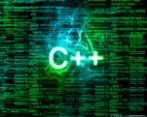 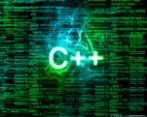 Экспериментальная оценка сложности:
ИТММ ННГУ, 2002-2015
50 из 61
Организация доступа по имени
3.2. Упорядоченные таблицы…
6.4. Оценка сложности сортировки…
Эксперимент (N=256)*)
*) Вирт Н. Алгоритмы + структуры данных = программы. – М.: Мир, 1985.
ИТММ ННГУ, 2002-2015
51 из 61
Организация доступа по имени
3.2. Упорядоченные таблицы…
6.4. Оценка сложности сортировки…
Эксперимент (N=256)
ИТММ ННГУ, 2002-2015
52 из 61
Организация доступа по имени
3.2. Упорядоченные таблицы…
6.4. Оценка сложности сортировки…
Эксперимент (N=512)
ИТММ ННГУ, 2002-2015
53 из 61
Организация доступа по имени
3.2. Упорядоченные таблицы…
6.4. Оценка сложности сортировки…
Эксперимент (N=512)
ИТММ ННГУ, 2002-2015
54 из 61
Организация доступа по имени
3.2. Упорядоченные таблицы…
6.4. Оценка сложности сортировки…
Оценка минимальной сложности…
Представим действия, выполняемые при сортировке данных, в виде разрешающего дерева (decision tree)
ИТММ ННГУ, 2002-2015
55 из 61
Организация доступа по имени
3.2. Упорядоченные таблицы
6.4. Оценка сложности сортировки
Оценка минимальной сложности
Теорема 3.1. Высота любого разрешающего дерева, сортирующего N элементов, есть  (Nlog2N)
Доказательство. 
Количество листьев N! (количество перестановок из N элементов)
Двоичное дерево высоты h имеет 2h листьев                                  N!  2h
Используя формулу Стирлинга  N! > (N/e)N, можно заключить             h  N log2N – N log2e = (Nlog2N)
ИТММ ННГУ, 2002-2015
56 из 61
Организация доступа по имени
Заключение
Упорядоченные таблицы представляют собой эффективный способ организации таблиц при большом количестве имеющихся записей
Временная сложность поиска                       log2N
Временная сложность вставки и удаления  N
Временная сложность сортировки               N log2N
При анализе вычислений следует учитывать сложность алгоритмов по памяти
Упорядоченные таблицы целесообразно использовать для таблиц, в которых достаточно редко выполняются операции вставки и удаления
ИТММ ННГУ, 2002-2015
57 из 61
Организация доступа по имени
Вопросы для обсуждения
Алгоритмы сортировки с линейной сложностью вычислений
Возможные способы повышения эффективности операций вставки и удаления
ИТММ ННГУ, 2002-2015
58 из 61
Организация доступа по имени
Темы заданий для самостоятельной работы
Рассмотрение дополнительных методов сортировки (пирамидальная сортировка)
Проведение вычислительных экспериментов
ИТММ ННГУ, 2002-2015
59 из 61
Организация доступа по имени
Следующая тема
Представление таблиц с использованием деревьев поиска
ИТММ ННГУ, 2002-2015
60 из 61
Организация доступа по имени
Контакты
Нижегородский государственный университет им. Н.И. Лобачевского (www.unn.ru)
Институт информационных технологий, математики и механики (www.itmm.unn.ru) 
603950, Нижний Новгород, пр. Гагарина, 23, 
р.т.: (831) 462-33-56,

Гергель Виктор Павлович
(http://www.software.unn.ru/?dir=17) 
E-mail: gergel@unn.ru
ИТММ ННГУ, 2002-2015
61 из 61